ФЕДЕРАЛЬНАЯ НАЛОГОВАЯ СЛУЖБА
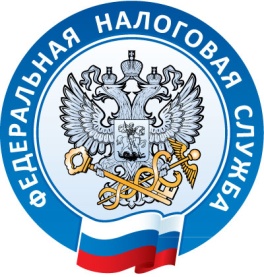 2019 год
Итоги деятельности ФНС России
содержание
2
Динамика ключевых социально-экономических показателей
2019 год
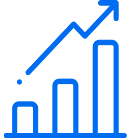 В 2019 году отмечается замедление темпов роста экономики относительно 2018 года. По предварительной оценке Росстата, ВВП вырос на 1,3% (в 2018 году – на 2,5%).
Промышленность показала умеренный рост (+2,4%). В разрезе секторов экономики наибольший рост показывает добывающая отрасль (+3,1%, или -1,0 п.п. относительно 2018 года). Темп роста обрабатывающего сектора замедлился до 102,3% против 102,6% в 2018 году.
Оборот розничной торговли также демонстрирует замедление темпов роста (+1,6%, или -1,2 п.п.). Дополнительным сигналом дальнейшего сокращения потребления в краткосрочной перспективе служит слабая динамика оптовой торговли (+1,9% за 2019 год к 2018 году, или -1,9 п.п.). 
Данная тенденция подкрепляется также более низкими темпами роста заработной платы относительно 2018 года (номинальный +7,2% (или -4,4 п.п.), реальный +2,5% (или -6,0 п.п.) 
При этом налоговые поступления растут темпами, превышающими ключевые макроэкономические показатели.
+1,3%
ВВП
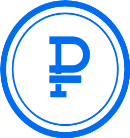 Инфляция
+4,5%
Заработная плата:* 
номинальная
реальная
+7,2%
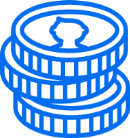 +2,5%
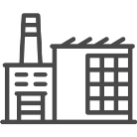 +2,4%
Индекс промышленного производства
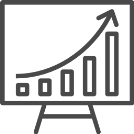 Прибыль прибыльных 
организаций
+5,0%*
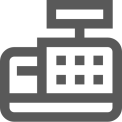 +1,6%
Оборот розничной 
торговли
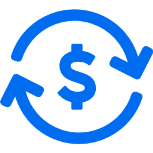 Средний курс доллара
(рублей за доллар)
64,7  +3,2%
63,9   - 9,8%
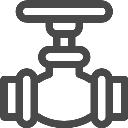 Средняя цена на нефть марки “URALS” (долларов/баррель)
3
* - январь-ноябрь 2019 года к соответствующему периоду 2018 года
[Speaker Notes: В 2017 году в товарной структуре ВДС значительно увеличилась доля добычи полезных ископаемых: 9,4% (в 2016 - 8,6%). 
Создает положительный импульс]
Государственные финансы
Формирование федерального бюджета 
по основным администраторам доходов
Формирование консолидированного 
бюджета Российской Федерации 
по основным администраторам доходов
Формирование консолидированного бюджета Российской Федерации и бюджетов государственных внебюджетных фондов по основным администраторам доходов
20 188
млрд. руб.
39 110
млрд. руб.
ФНС России -  12 611,8 млрд. рублей
ФНС России -  22 737,3 млрд. рублей
ФНС России -  29 776,0 млрд. рублей
ФТС России -  5 729,1 млрд. рублей
ФТС России -  5 951,7 млрд. рублей
ФТС России -  5 951,7 млрд. рублей
Другие администраторы доходов -  
1 847,1 млрд. рублей
Росимущество -  461,3 млрд. рублей
Минфин России -  96,9 млрд. рублей
ГВБФ -  896,0  млрд. рублей
(без СВ, администрируемых ФНС России)
Другие администраторы доходов -  
4 512,5 млрд. рублей
Другие администраторы доходов -  
2 486,7 млрд. рублей
4
Поступление администрируемых ФНС России доходов  в консолидированный бюджет Российской Федерации в 2019 году (Нарастающим итогом)
млрд рублей
+6,6%
- 0,3%
+10,8%
+19,1%
+8,3%
6 106
-3,3%
4 543
4 258
3 955
1 351
Имущественные
 налоги
Налог на прибыль
НДС
5
НДПИ
НДФЛ
Поступление администрируемых ФНС России доходов в федеральный бюджети консолидированные бюджеты субъектов Российской Федерациив 2019 году (Нарастающим итогом)
+5,7%
млрд рублей
+7,7%
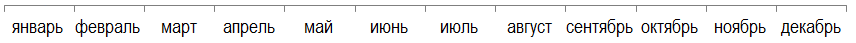 Консолидированные бюджеты субъектов РФ
Федеральный бюджет
млрд рублей
млрд рублей
6 025
3 955
- 0,6%
+8,3%
НДПИ
НДФЛ
4 258
3 358
+ 19,1%
+ 8,2%
Налог на прибыль
НДС
1 351
Имущественные налоги
- 3,3%
1 185
+ 19,0%
Налог на прибыль
- 39,3%
+ 19,4%
522
755
Акцизы
Акцизы
Х
- 425
в т.ч. на нефтяное
сырье
6
Налог на прибыль организаций
Поступления по налогу на прибыль организаций в 2019 году сформированы на 86% за счет поступлений по основной ставке – поступило 3,9 трлн рублей, что на 264,0 млрд рублей, или на 7,2% больше 2018 года.
Основной рост налоговых поступлений по налогу на прибыль организаций по основной ставке обеспечивает металлургическая отрасль (+63,0 млрд рублей) и финансовый сектор (+30,0 млрд рублей) в результате роста курса доллара и переоценки валютных обязательств, в том числе рыночных котировок ценных бумаг. 
По налогу на прибыль организаций при выполнении соглашений о разделе продукции нефти и газа поступления составили 179,4 млрд рублей, что на 83,0 млрд рублей, или в 1,9 раза больше 2018 года, в том числе за счет увеличения объемов добычи углеводородного сырья и роста стоимость нефти. 
По налогу на прибыль организаций с доходов, полученных в виде дивидендов поступления в 2019 году составили 346,0 млрд рублей, что на 73,6 млрд рублей, или на 27,0% больше 2018 года за счет роста доходности акций по эмитентам нефтегазового и финансового секторов экономики.
Таким образом, общий прирост поступлений налога на прибыль организаций на 443,1 млрд рублей обусловлен:
- на 389,7 млрд рублей (88%) - экономическими факторами;
- на 53,4 млрд рублей (12%) - налоговым администрированием.
млрд рублей
КБ РФ
ФБ
КБС РФ
+10,8%
+19,0%
+8,2%
7
Налог на добавленную стоимость
млрд рублей
Рост поступлений на  683,2 млрд рублей обеспечен за счет:
      -  экономических факторов  +207,3 млрд рублей, включая прирост поступлений по компаниям нефтегазового сектора +106,3 млрд рублей в связи с ростом средней цены на нефть на внутреннем рынке;
      - законодательных факторов + 262 млрд рублей в результате повышения основной ставки НДС;
      - структурных и временных факторов +51,2 млрд рублей, в том числе:
          - переходом ряда крупнейших налогоплательщиков на заявительный порядок возмещения НДС и фактическое возмещение в I квартале 2018 года за два налоговых периода, а в I квартале 2019 года возмещение – за один налоговый период +43,7 млрд рублей;
          - приростом поступлений в банковском секторе за счет получения крупных агентских вознаграждений в IV квартале 2018 года и I квартале 2019 года в связи с заключением новых агентских договоров по страхованию +7,5 млрд рублей;
      - налогового администрирования +118,0 млрд рублей.
Поступление НДС
Возмещение НДС
+19,1%
+23,3%
8
Налог на доходы физических лиц
млрд рублей
НДФЛ
Поступления налога на доходы физических лиц в консолидированный бюджет Российской Федерации в 2019 году составили 3 955,2 млрд рублей, что на 302,2 млрд. рублей, или на 8,3% больше, чем в 2018 году.
Темп роста поступлений НДФЛ на 1,1 п.п. превысил темп роста среднемесячной начисленной заработной платы работников в январе-ноябре 2019 года, который в номинальном выражении составил 107,2%.
3 955
НДФЛ с доходов, источником которых является налоговый агент
3 733
9
Акцизы
Акцизов поступило 1 277,5 млрд рублей – снижение на 14,4% (на 215,7 млрд рублей). На динамику поступлений акцизов оказало влияние ряд факторов:
- изменение законодательства: поступления снизились на 184,6 млрд рублей:
изменение перечня подакцизных товаров: возмещение акциза на нефтяное сырье, направленное на переработку, составило 424,6 млрд рублей (без учета возвратного акциза темп роста составил 114,0%); 
увеличение ставок: поступления увеличились на 240 млрд рублей: по акцизам на нефтепродукты – 144 млрд рублей, по акцизам на табачную продукцию – 96 млрд рублей;
- изменение объемов реализации: поступления снизились на 69,0 млрд рублей за счет акцизов на табачную продукцию на 127,5 млрд рублей. В то же время выросли поступления акцизов на нефтепродукты на 28,4 млрд рублей; на алкогольную продукцию – на 13,3 млрд рублей; на табак, предназначенный для потребления путем нагревания, - на 14,2 млрд рублей; на легковые автомобили – на 2,6 млрд рублей;
- изменение макроэкономических показателей: дополнительно поступило 13,8 млрд рублей акцизов на природный газ (изменение цены);
- за счет администрирования дополнительно поступило 24,1 млрд рублей.
КБ РФ
млрд рублей
ФБ
КБС РФ
-14,4%
-39,3%
+19,4%
10
Налог на добычу полезных ископаемых
млрд рублей
НДПИ поступило 6 106,4 млрд рублей, что на 21,0 млрд рублей, или на 0,3% меньше 2018 года. 
Снижение поступлений НДПИ обусловлено, в основном, снижением поступлений по НДПИ на добычу нефти на 56,8 млрд рублей в результате:
- снижения цены на нефть марки «Urals» в декабре 2018 – ноябре 2019 на 10% (с 70,24 до 63,23 долл./за барр.) при одновременном росте курса доллара США в декабре 2018 – ноябре 2019 на 5,1% (с 61,95 до 65,11 рублей за долл. США) [недопоступление составило – 435,8 млрд рублей];
- изменения законодательства и введения в соответствии с Федеральным законом от 03 августа 2018 года № 301-ФЗ «О внесении изменений в отдельные законодательные акты Российской Федерации» повышающих коэффициентов, увеличивающих ставку НДПИ в виде нефти в среднем на           1 508,4 рублей за 1 тыс. тонн [дополнительно поступило – 611,1 млрд рублей].
По НДПИ на добычу газа горючего природного также наблюдается снижение на 3,6 млрд рублей, обусловленное:
- снижением коэффициента (Кгп), характеризующего экспортную доходность единицы условного топлива с 2,0550 в сентябре 2018 – декабре 2018 до 1,4441 в январе – декабре 2019 [недопоступление составит – 55 млрд рублей];
- увеличением цены реализации газа за пределы СНГ на 16,6% (с 13 757 до 16 045 рублей/тыс. куб. м.) [дополнительно поступило – 53 млрд рублей].
КБ РФ
- 0,3%
нефть в ФБ
- 1,1%
газ горючий природный в ФБ
-0,6%
газовый конденсат в ФБ
+ 15,2%
11
Имущественные налоги
млрд. рублей
Основные факторы роста поступлений по налогу на имущество физических лиц на 9,3 млрд. рублей связаны с переходом в 7 субъектах Российской Федерации к исчислению налога исходя из кадастровой стоимости, применение в 28 субъектах Российской Федерации «прямой формулы» расчета налога, в 21 субъекте понижающего коэффициента 0,6 (в 2018 году - 0,4), в 14 субъектах – 0,4 (в 2018 году - 0,2) при расчете суммы налога, вовлечением в налоговый оборот более 1,4 млн. объектов и, как следствие, ростом совокупного объема налоговых начислений на 10% (7,2 млрд. руб.) к 2018 году, а также с повышением эффективности процесса налогового администрирования во взаимодействии с регистрирующими органами. 
	Снижение поступлений по налогу на имущество организаций на 6,8% (66,5 млрд. руб.) связано с исключением из объектов налогообложения движимого имущества организаций (Федеральный закон от 03.08.2018 N 302-ФЗ).
	 Снижение поступлений земельного налога на 2,8 млрд. рублей обусловлено изменением кадастровой стоимости земельных участков, включая результаты её оспаривания.
Налог на имущество ФЛ
Поступления имущественных налогов в консолидированный бюджет Российской Федерации за 2019 год составили 1 350,8 млрд. рублей, что на 46,0 млрд. рублей, или на 3,3 % меньше, чем в 2018 году.
+15,2 %
Налог на имущество организаций
− 6,8 %
Транспортный налог
+8,6 %
Имущественные налоги
- с организаций
−3,3 %
+12,7 %
- с физических лиц
+7,8 %
Земельный налог
−1,5 %
12
Утилизационный сбор
млрд рублей
Утилизационный сбор, всего
Рост поступлений утилизационного сбора в 2019 году на 47,0 млрд рублей обусловлен  индексацией ставок, применяемых к колесным и самоходным транспортным средствам в среднем на 15%.
Одновременно с этим, рост объема поступлений объясняется досрочной уплатой сбора крупнейшими производителями колесных транспортных средств и самоходных машин в общем размере 6,7 млрд. рублей, срок уплаты которых приходится на 1 квартал 2020 года.
+26,3%
Утилизационный сбор за колесные  транспортные средства и прицепы к ним
27,3%
Утилизационный сбор за самоходные  машины и прицепы к ним
в 1,7 раза
13
Налоги, уплачиваемые в связи с применением специальных налоговых режимов*
Динамика поступления налогов, уплачиваемых в связи с применением специальных налоговых режимов 
в 2019 году
Поступления налогов, уплачиваемых в связи с применением специальных налоговых режимов, в консолидированные бюджеты субъектов Российской Федерации за 2019 год составили 587,5 млрд рублей, что на 14,6%, или на 74,8 млрд рублей больше, чем в 2018 году (в основном за счет роста налоговой базы по УСН, а также за счет роста количества плательщиков). При этом в местные бюджеты поступило 186,0 млрд рублей, что на 22,9 млрд рублей, или на 14,1% больше чем в 2018 году.
млрд. рублей
Всего
+ 14,6%
УСН
+ 16,7%
ЕНВД
+ 0,9%
ЕСХН
Патент
Численность плательщиков налогов, уплачиваемых в связи с применением спецрежимов, по видам налогов в 2018 году
тыс. 
плательщиков
+ 1,4%
+13,2%
-3,6%
14
* - за исключением СРП и налога на профессиональный доход
НАЛОГ НА ПРОФЕССИОНАЛЬНЫЙ ДОХОД
Численность зарегистрированных плательщиков налога на профессиональный доход в 2019 году
млн рублей
тыс. 
плательщиков
Налог на профессиональный доход
С 1 января 2019 года в соответствии с Федеральным законом от 27.11.2018 № 422-ФЗ начался эксперимент по введению специального налогового режима «Налог на профессиональный доход», который реализуется в 4 регионах: в Москве, в Московской и Калужской областях, а также в Республике Татарстан.
В 2019 году  в качестве налогоплательщиков налога на профессиональный доход зарегистрировались более 337,2 тыс. человек, суммарный оборот по которым составил 43,7 млрд рублей.
Сумма уплаченного налога этой категорией налогоплательщиков составила 1 137,7 млн рублей.
По итогам реализации проекта:
1. Успешно функционирует мобильное приложение «Мой налог» (далее -МП «Мой налог»), о чем свидетельствует высока оценка от пользователей приложения – 4,3 звезды: 
(4.5 – App Store, 4.1 – Play Market). 
Приложением «Мой налог» по итогам 2019 года ежедневно пользовались более 30 тыс. человек. 
В конце 2019 года в среднем ежедневно регистрировалось 1300 новых налогоплательщиков.
2. Обеспечена поддержка пользователей 24/7.
В целях оперативного взаимодействия с налогоплательщиками организована система поддержки, которая включает круглосуточную службу технической поддержки в формате 24/7 (где около 80% обращений обрабатываются в течение часа), а также Единый контакт-центр ФНС России. Кроме того, ведется работа с отзывами в магазинах приложений. Созданная система поддержки позволяет оперативно анализировать и обрабатывать все пожелания и предпочтения самозанятых граждан.
15
Страховые взносы на обязательное социальное страхование
млрд рублей
Страховые взносы на ОСС
Поступления страховых взносов на обязательное социальное страхование (ОСС), администрируемых ФНС России, в государственные внебюджетные фонды Российской Федерации в 2019 году составили 7 038,7 млрд рублей, что на 9,7%, или на 621,9 млрд рублей больше 2018 года.
Темпы роста поступлений страховых взносов, администрируемых ФНС России, в 2019 году превышают темпы роста заработной платы (107,2% в январе-ноябре 2019 года) на 2,5 п.п., в том числе темпы роста поступлений в ПФР – на 1,8 п.п.
Таким образом, за счет превышения динамики поступлений над заработной платой дополнительно поступило по всем фондам порядка 160 млрд рублей.
+ 9,7%
ПФР
+ 9,0%
ФОМС
ФСС
16
контрольная работа

Количество выездных 
налоговых проверок
9,3 тыс.
проверок
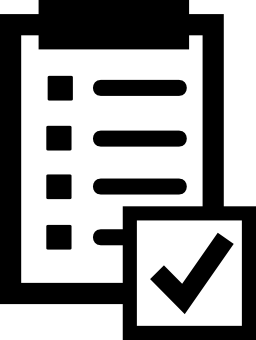 -34,1%
345,6  
млрд рублей
Поступило по результатам
контрольно-аналитической
работы

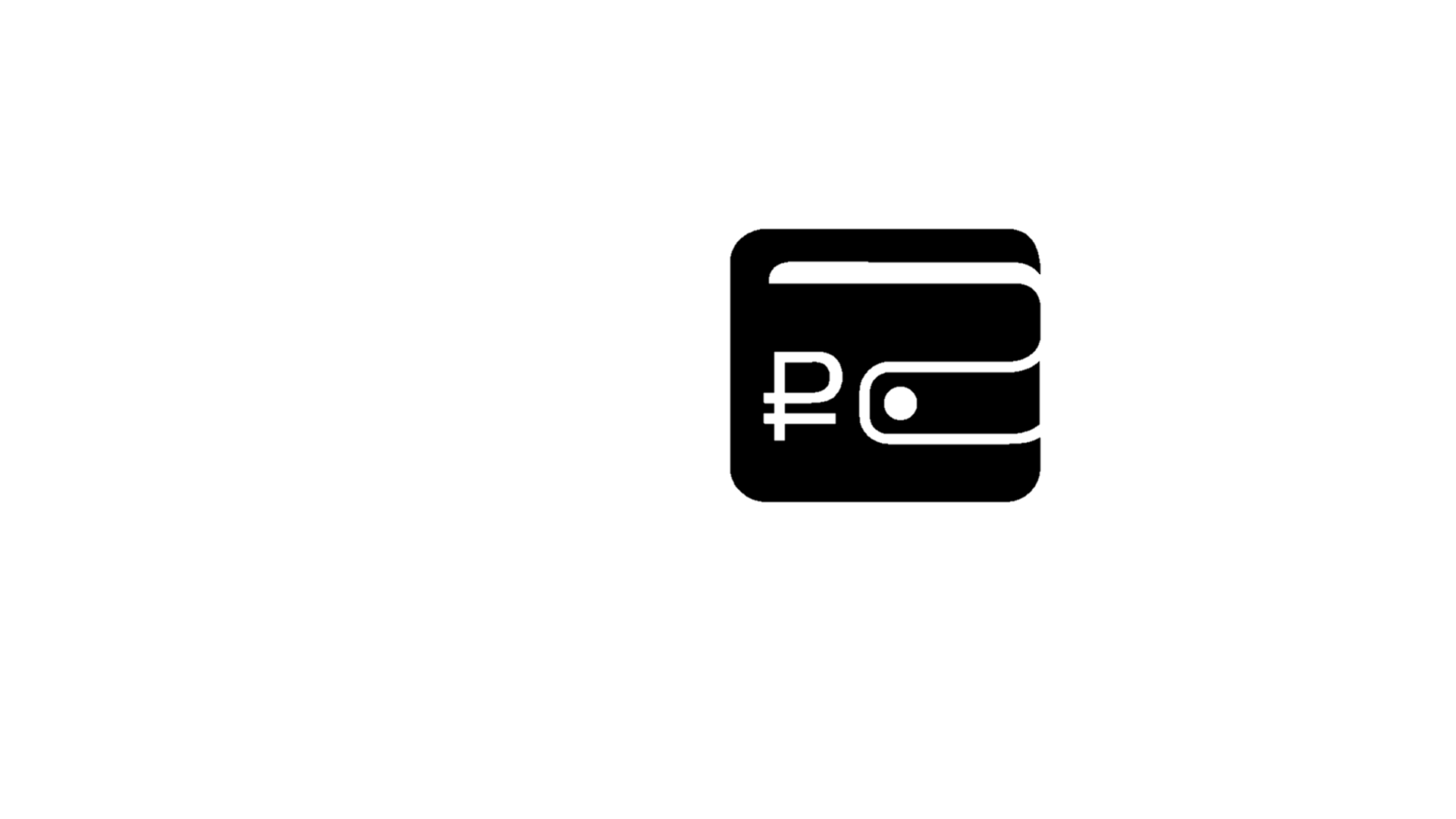 +17,0%

в т.ч. по результатам 
аналитической работы
130,6 
млрд рублей
в 1,7 раза

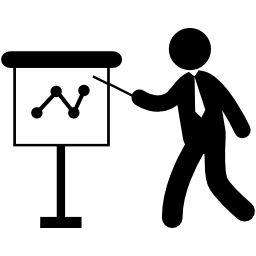 Эффективность одной 
выездной налоговой проверки,
выявившей нарушения
21,7 
млн рублей
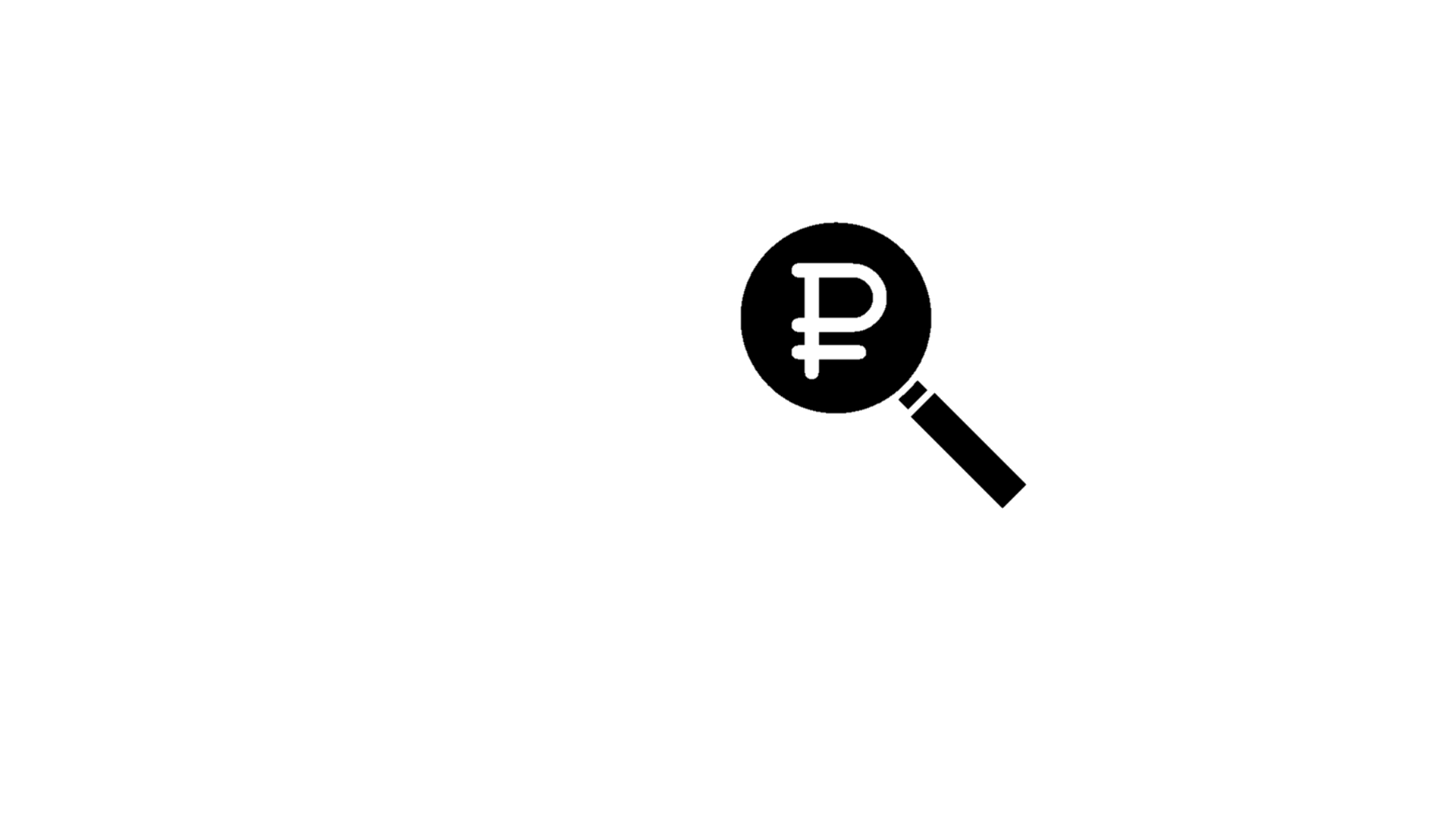 в 1,7 раза
Развитие и совершенствование механизмов налогового контроля направлено на повышение качества и эффективности выявления сокрытой налоговой базы и недостоверной информации при расчете налогов, сборов и страховых взносов при неукоснительном соблюдении законных прав и интересов налогоплательщиков и плательщиков страховых взносов.
Последовательная реализация стратегии приоритетного применения аналитической составляющей контрольной работы, посредством использования современных автоматизированных аналитических инструментов, приносит ощутимые результаты, в том числе в стабильном росте поступлений по контрольно-аналитической работе, величина которых за 2019 год составила 346 млрд. руб., что на 50 млрд. руб. больше, чем в 2018 году.
По результатам проведенных выездных налоговых проверок в бюджет дополнительно поступило 195 млрд. руб. 

По результатам аналитической работы посредством добровольной уплаты дополнительно поступило 131 млрд. руб., что составляет 38% в общем объеме поступлений в бюджет по результатам контрольно-аналитической работы.
Имеющиеся информационные ресурсы позволяют Службе в online-режиме выявлять максимальные риски и оперативно на них реагировать, что обеспечивает стабильный рост дополнительных поступлений в бюджет и сокращение количества схем. Так, в 2019 году сумма схемных расхождений, сформированных по результатам анализа деклараций по НДС, сократилась на 20%.
При этом в 2019 году налоговые органы установили свыше 40% заказчиков схем. Если раньше мы знали каждого третьего выгодоприобретателя, то сейчас нами идентифицируется практически каждый второй выгодоприобретатель, использующий схему.
17
Камеральный контроль


Поступило по результатам 
камеральных проверок
Доначислено по результатам
камеральных  проверок
- 52,0%
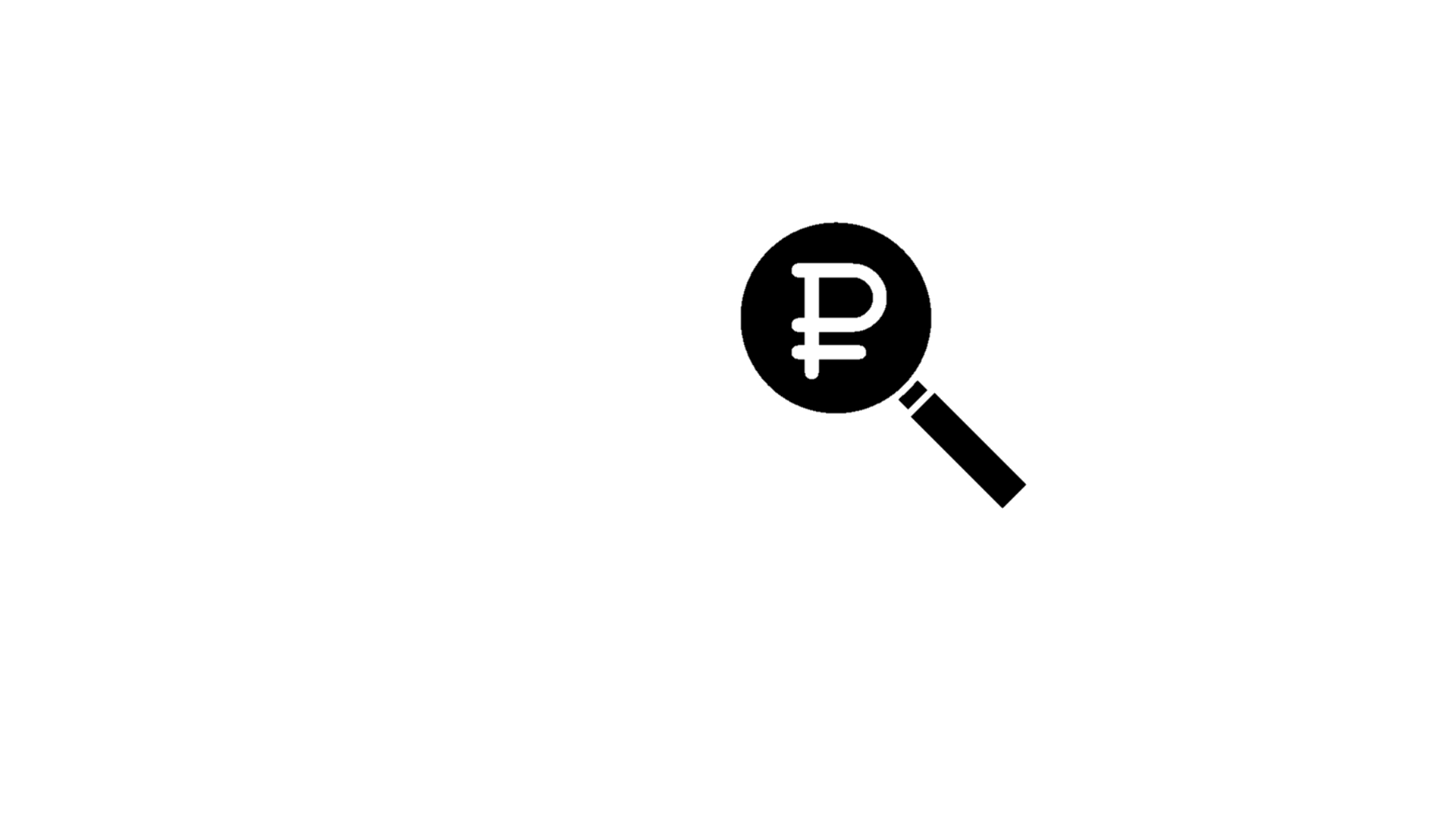 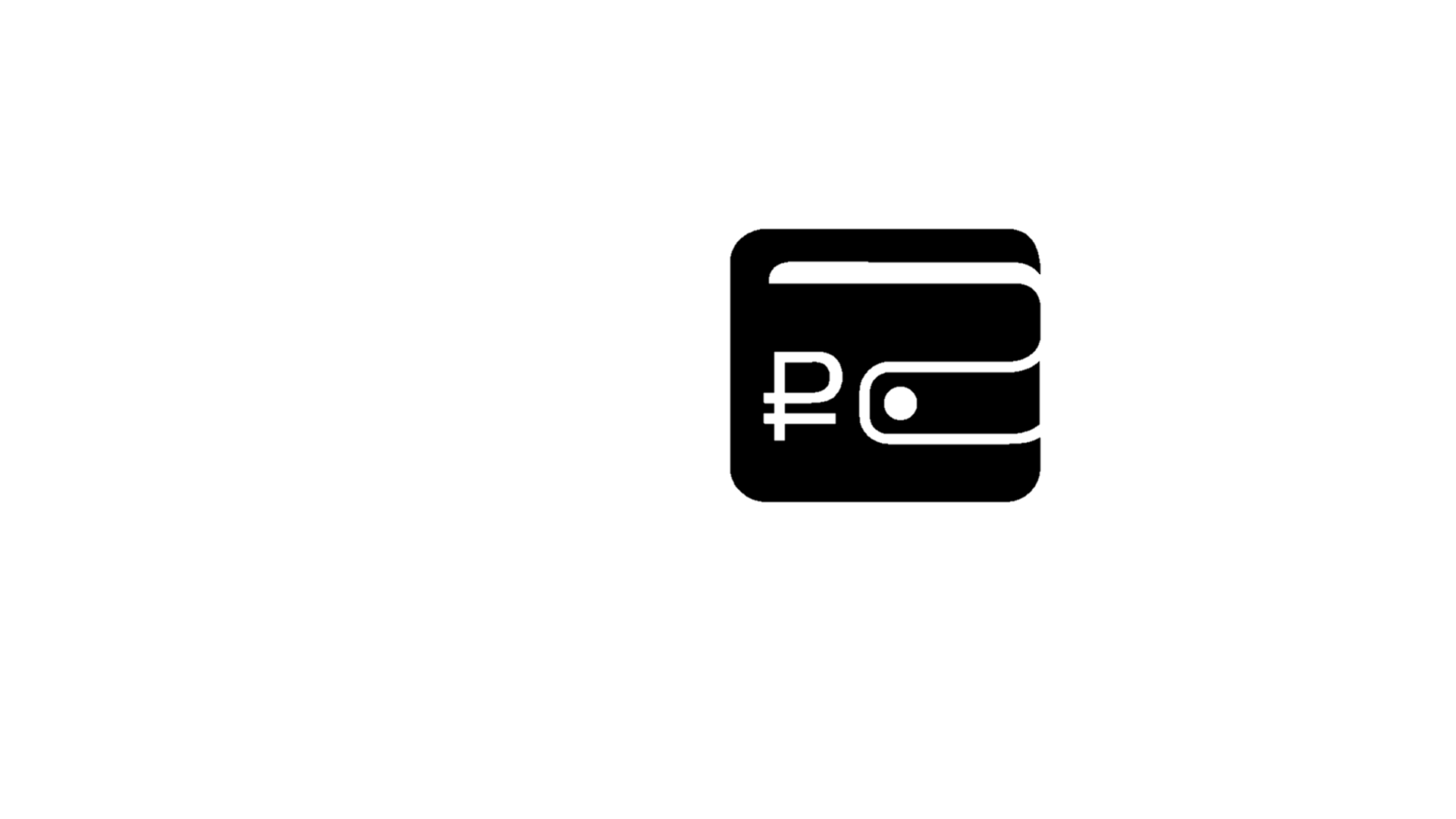 - 32,2%
19,9 млрд рублей
37,7 млрд рублей

Поступление НДС в бюджет
(всего)
Удельный вес суммы 
расхождений по декларациям 
по НДС в общей сумме 
налоговых вычетов по НДС
- 0,37 п.п.

+ 19,1%
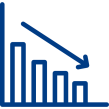 4 257,8 млрд рублей
0,47%
С 2015 года ФНС России внедрена в эксплуатацию новая система (АСК НДС-2), позволившая изменить саму архитектуру налогового контроля, заменить ручную работу на автоматизированные бизнес-процессы и свести к минимуму влияние субъективного человеческого фактора при проведении проверок.
Контроль формирования добавленной стоимости от производителя до конечного потребителя позволяет исключить незаконную налоговую оптимизацию и выстраивать прозрачную экономику. 
Сейчас ФНС России имеет возможность с использованием результатов обработки больших данных АСК НДС-2 определить размер неисчисленной суммы НДС.
Если в первом квартале 2016 года среднероссийский показатель расчета налогового разрыва по НДС составлял 8% от всего НДС-оборота, то к настоящему времени на фоне роста НДС-оборота удалось добиться его снижения до 0,47% (в 2018 году – 0,84%).
Конечной целью стратегии Службы является неотвратимость наказания для тех, кто не соблюдает налоговое законодательство, и создание стабильной налоговой среды для добросовестных, «прозрачных» налогоплательщиков, с предоставлением им комфортных условий налогового администрирования и исполнения налоговых обязательств. 
Таким образом, ФНС России создает условия, когда налогоплательщику выгоднее платить, быть добросовестным, выстраивая деятельность для приобретения репутации, позволяющей иметь связи с такими же добросовестными контрагентами, взаимодействовать с государством.
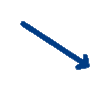 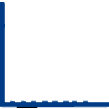 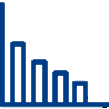 18
Налоговый контроль цен
Количество уведомлений 
о контролируемых сделках
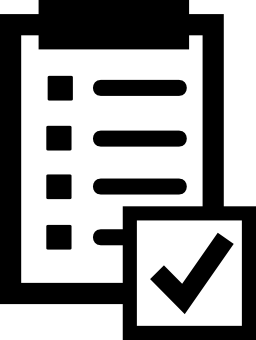 Количество проверок полноты исчисления и уплаты налогов 
в связи с совершением сделок между взаимозависимыми лицами
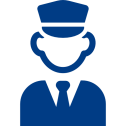 18 247 ед.
40 ед.
Количество 
контролируемых сделок
240,5 млн ед.
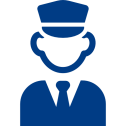 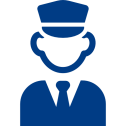 31 ед.
Вынесено решений
Сумма 
контролируемых сделок
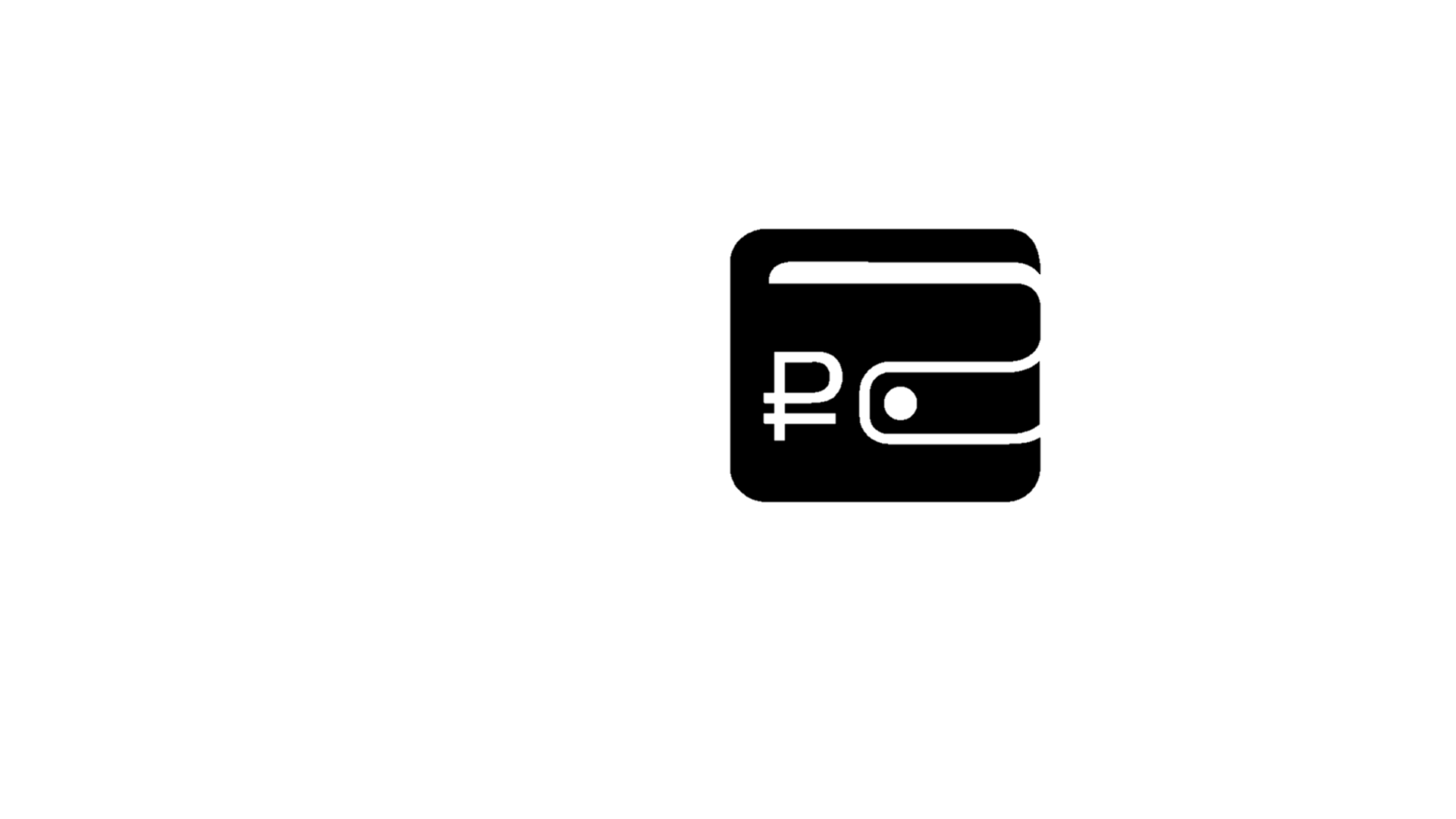 231,5 трлн рублей
Суммы  доначислений налога на прибыль организаций
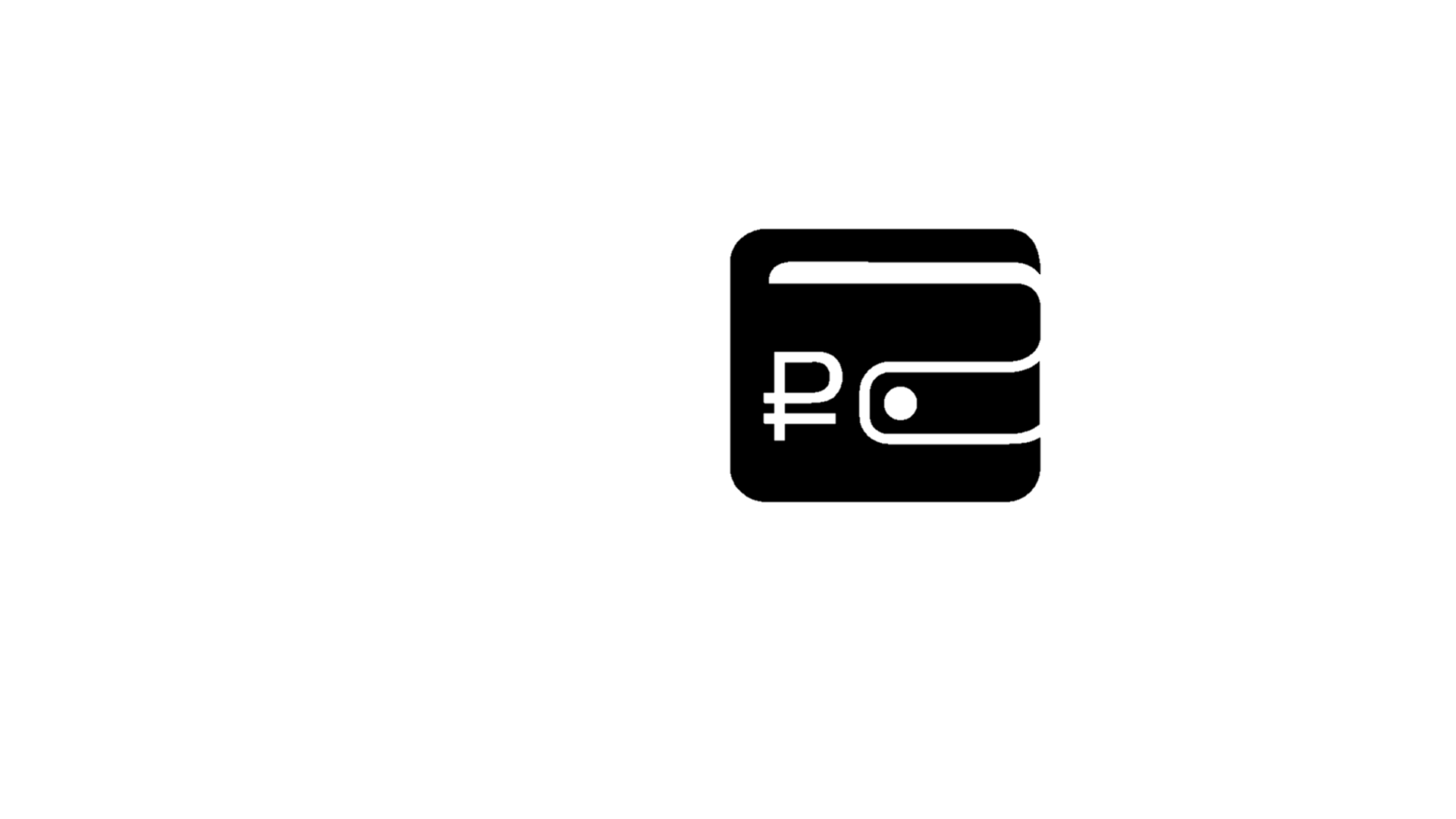 4,6 млрд рублей
По состоянию на 01.01.2020 уменьшены убытки на сумму 2,8 млрд рублей, что привело к увеличению суммы налога на прибыль к уплате в бюджет на 0,6 млрд рублей в налоговых периодах использования убытков в уменьшение налоговой базы.
В стадии проведения и оформления результатов находится 9 проверок.
В рамках реализации полномочий, предусмотренных главой 14.6 НК РФ, по состоянию на 01.01.2020: 
- заключено 11 соглашений о ценообразовании для целей налогообложения в отношении сделок на внутреннем рынке;
- проведена проверка 10 отчетов по исполнению налогоплательщиками условий ранее заключенных соглашений о ценообразовании.
В стадии рассмотрения и анализа находится 2 отчета по исполнению условий ранее заключенных соглашений о ценообразовании.
По состоянию на 01.01.2020 ФНС России рассматривается 21 заявление о заключении соглашений о ценообразовании для целей налогообложения, 11 из которых в отношении внешнеторговых сделок с участием уполномоченного органа исполнительной власти иностранного государства.
19
Валютный контроль
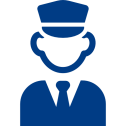 
Количество проверок соблюдения валютного законодательства
Сумма взысканных штрафов за нарушения валютного законодательства
1,2 млрд рублей
- 33%
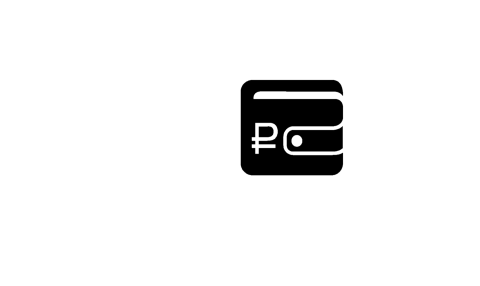 
+17%
Количество дел, возбужденных за незаконные валютные операции и нерепатриацию денежных средств
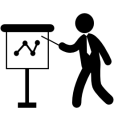 в 1,5 раза
Эффективность взыскания 
штрафов за нарушения валютного законодательства
80%
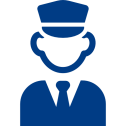 
Снижение числа проведённых проверок и общего количества выявленных нарушений обусловлено переходом налоговых органов от выявления формальных нарушений (связанных с нарушением порядка и сроков представления документов и информации по валютным операциям) к выявлению нарушений, имеющих большую общественную опасность, и связанных с осуществлением незаконных валютных операций и нерепатриацией денежных средств.
Количество возбужденных дел за нарушения, связанные с осуществлением незаконных валютных операций и нерепатриацией денежных средств, составило 21% от общего количества возбуждённых дел за нарушения валютного законодательства. Кроме того, доля предъявленных штрафов за такие нарушения в 2019 году составила 90% в общей сумме предъявленных штрафов за нарушения валютного законодательства.
По состоянию на 01.01.2020 сумма предъявленных за нарушения валютного законодательства штрафных санкций с учётом не вступивших в силу постановлений о назначении административного наказания составила 5,4 млрд рублей, что на 3,4 млрд рублей, или в 2,8 раза больше, чем в 2018 году, из которых взыскано 1,2 млрд рублей, что на 175,5 млн. рублей, или на 17% больше, чем в 2018 году. Поскольку, за второе полугодие 2019 года предъявлена большая сумма штрафных санкций (3,99 млрд. рублей), то по значительной части этих штрафных санкций срок уплаты не наступил.
Также в 2019 году налоговыми органами вынесено 5 643 представлений об устранении причин и условий, способствовавших совершению административного правонарушения, а также 3 736 предписаний об устранении нарушений валютного законодательства.
20
Задолженность
Показатель (Debt-to-income) – 
отношение долга к поступлениям
Совокупная задолженность
%

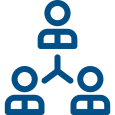 -6,0%
1 800,9 млрд рублей
* - без учета «разового» списания в соответствии со ст. 11 Федерального закона от 27.12.2017 № 436-ФЗ (задолженность индивидуальных предпринимателей, исчисленная в размере 8 МРОТ)
Показатель DTI - международный показатель, который отражает зрелость и эффективность системы по управлению долгом (debt-to-income ratio – отношение долга к поступлениям). По состоянию на 01.01.2020 составил 6,2%, что является наилучшим значением за последние 15 лет администрирования долга.
Совокупная задолженность по налогам, сборам и страховым взносам по состоянию на 01.01.2020 составила 1 800,9 млрд рублей и снизилась относительно 01.01.2019 на 115,7 млрд рублей, или на 6,0% (при росте поступлений в бюджетную систему Российской Федерации на 7,3%).
21
Обеспечение процедур банкротства
Поступило в бюджет в ходе 
сопровождения дел о банкротстве 
130,8 млрд рублей
Поступления в рамках заключенных мировых соглашений
12,0 млрд рублей
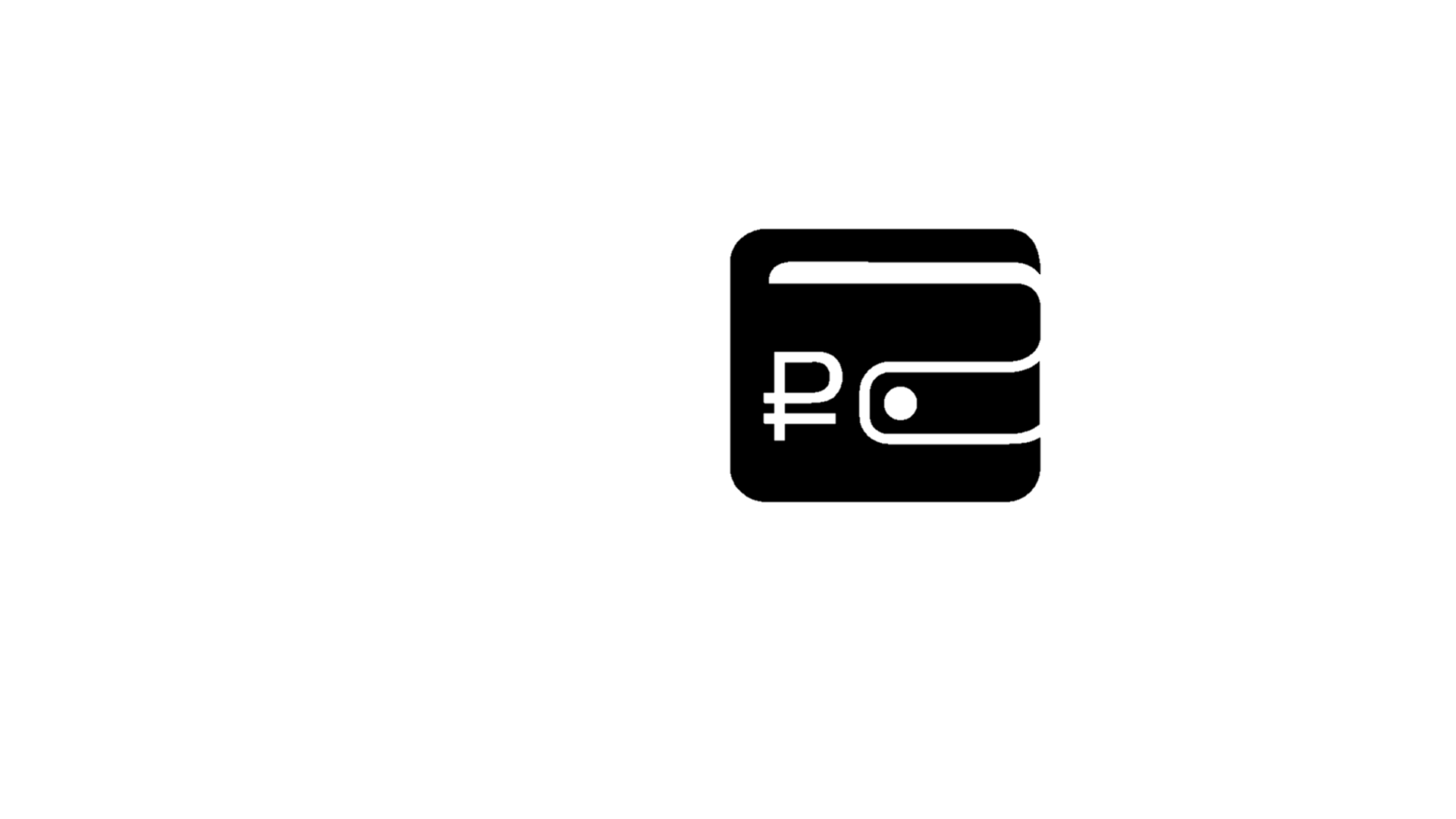 

в 2 раза
+3,9%
Погашено текущих платежей после утверждением мирового соглашения
9,9 млрд рублей
Погашено добровольно
35,1 млрд рублей
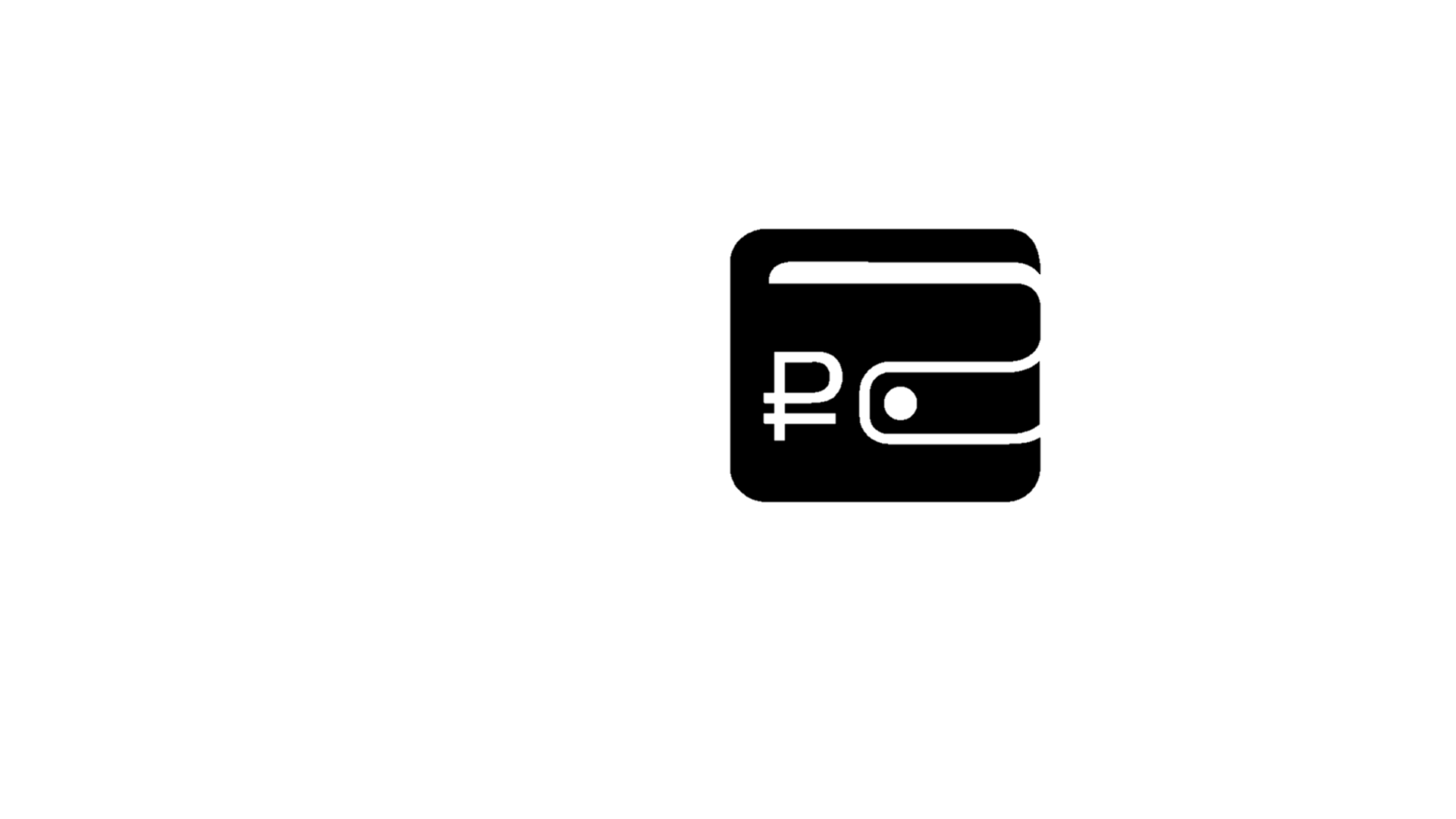 
+6,9%
Сохранилась тенденция увеличения роли согласительных (примирительных) процедур, направленных на погашение накопленной налоговой задолженности в рассрочку, сохранение бизнеса и рабочих мест.
В связи с этим мировое соглашение является одним из основных способов внесудебного решения вопросов, возникающих при деятельности субъектов гражданского права, в основе которого лежит построенная на принципах доброй воли договоренность сторон о прекращении спора на устраивающих стороны условиях, и направлено на восстановление платежеспособности своей организации и деловой репутации на рынке.
Доля поступлений по результатам согласительных процедур (добровольное погашение, мировое соглашение) составила 36%, что больше аналогичного показателя 2018 года на 5,1 процентного пункта. С учетом погашения текущих платежей после утверждения мирового соглашения – 40,5%.
Доля погашения задолженности, включенной в реестр требований кредиторов, составила 11,5%. 
Повышена эффективность направления жалоб на действия арбитражных управляющих. В 2019 году судами удовлетворено 1 149 жалоб уполномоченного органа. Процент удовлетворения арбитражными судами жалоб уполномоченного органа составил 70,8%, что больше 2018 года на 13,3 процентного пункта.
Повышена эффективность направления материалов в правоохранительные органы для решения вопроса о возбуждении уголовных дел. В 2019 году правоохранительными органами возбуждено 408 уголовных дел. Эффективность направления материалов в правоохранительные органы составила 54,3%, что больше 2018 года на 11,3 п.п.
За 2019 год к административной ответственности привлечен 16 771 нарушитель Закона о банкротстве на общую сумму административных штрафов 66,1 млн рублей. 
В результате привлечения к административной ответственности в бюджет поступило 29,5 млн рублей.
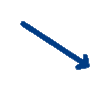 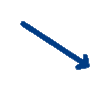 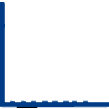 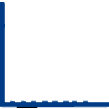 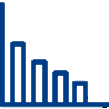 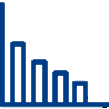 22
Досудебное урегулирование налоговых споров

Количество рассмотренных жалоб
- 7,9%
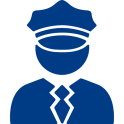 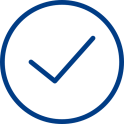 Удельный вес числа удовлетворенных жалоб
29,0%
30,8 тыс.
Удельный вес сумм удовлетворенных требований

Количество рассмотренных жалоб по результатам ВНП 
и КНП
- 28,2%
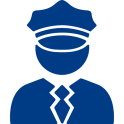 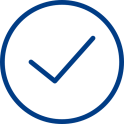 17,0%
В результате повышения качества досудебного урегулирования споров снизилось количество обращений заявителей в суды после их досудебного рассмотрения в вышестоящих налоговых органах. Так, в 2019 году количество вынесенных судами 1 инстанции решений по заявлениям (искам) налогоплательщиков по налоговым спорам, прошедшим досудебное урегулирование, уменьшилось на 15,2% по сравнению с 2018 годом.
Сохранение положительной тенденции сокращения числа споров за 2019 год стало возможным благодаря выработке налоговыми органами единых правоприменительных подходов, изменивших порядок администрирования налогоплательщиков, учету судебной практики при проведении мероприятий налогового контроля, а также доведению правовых позиций при рассмотрении жалоб до налогоплательщиков через размещенные на сайте ФНС России on-line сервисы и средства массовой информации.
Служба на постоянной основе осуществляет наполнение контента размещенного на сайте ФНС России интернет-сервиса «Решения по жалобам», предоставляющего возможность просмотра в свободном доступе наиболее значимых решений, вынесенных по результатам рассмотрения налоговыми органами жалоб (обращений) налогоплательщиков на акты налоговых органов ненормативного характера, действия или бездействие их должностных лиц. За 2019 год размещено 50 таких решений.
23
Судебная работа налоговых органов
Сумма рассмотренных требований, 
157,2 млрд рублей
Количество дел, рассмотренных
судами по всем категориям лиц


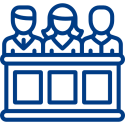 - 14,5%
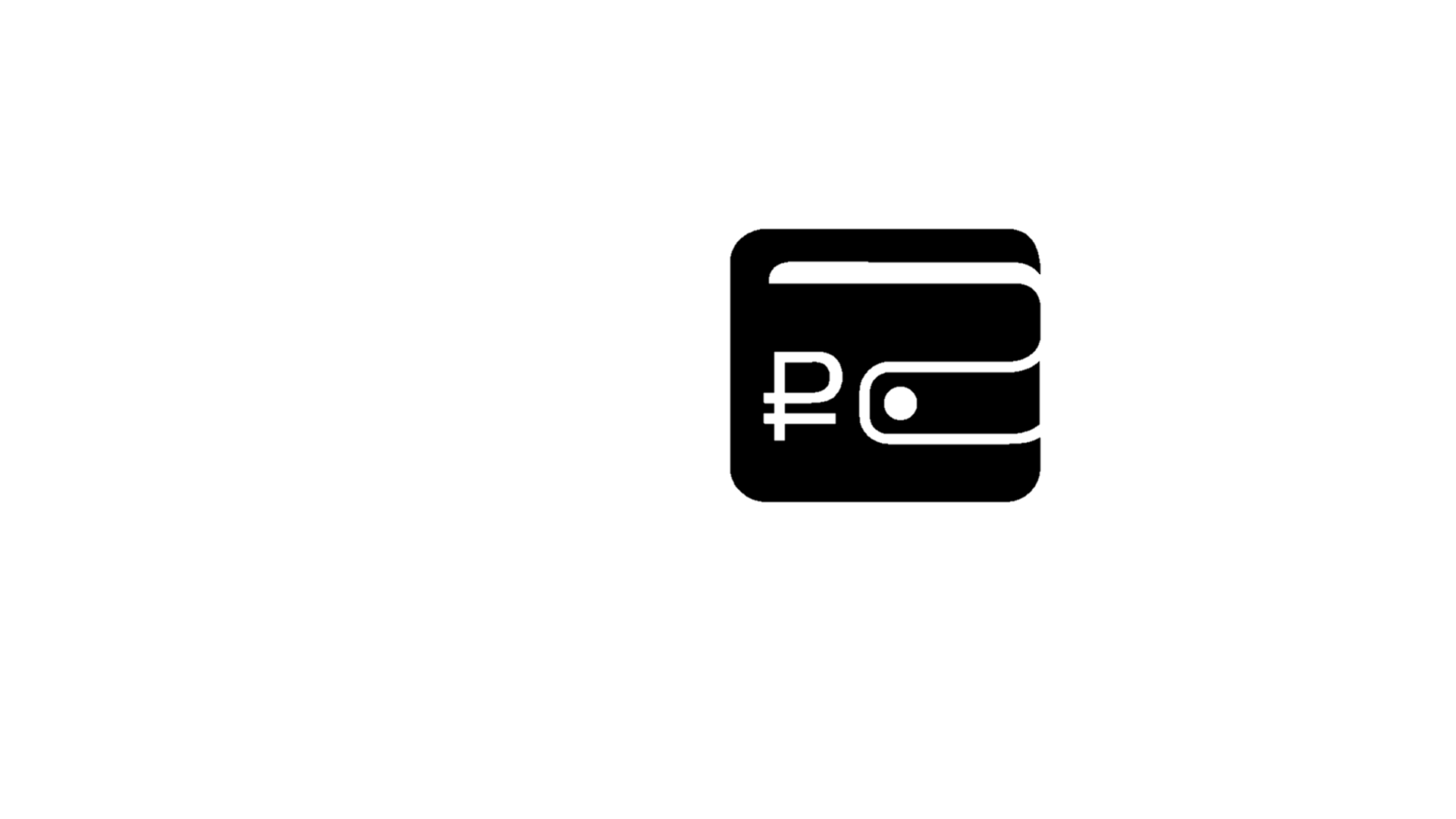 - 23%
Удельный вес сумм требований, 
рассмотренных в пользу 
налоговых органов
134,3 млрд рублей
Удельный вес дел,
рассмотренных в пользу налоговых органов
71,5%
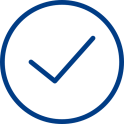 
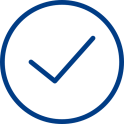 
- 0,8 п.п.
85,4%
Стабильно высокие показатели судебной работы за 2019 год связаны с эффективным участием правовых отделов в рассмотрении материалов налоговых проверок, а также жалоб налогоплательщиков на стадии досудебного урегулирования судебных споров, осуществляемом в особом порядке, с целью выработки единообразного правового подхода по применению новых правовых концепций, введённых в налоговое законодательство Федеральным законом от 18.07.2017 N 163-ФЗ.
За 2019 год количество споров с бизнесом снизилось на 19%   по сравнению с 2018 годом. 
Количество судебных споров, связанных с обжалованием результатов налоговых проверок также снизилось на 27% по сравнению с 2018 годом.
Имеет место рост соотношения сумм требований и количества споров, рассмотренных в пользу налоговых органов. Так из общей суммы рассмотренных судами требований по всем спорам с налогоплательщиками в пользу налоговых органов удовлетворено 85,4%, или 134,3 млрд. рублей.
24
Контрольно-кассовая техника
Продолжается формирование рынка профессиональных участников реформы контрольно-кассовой техники. Так, по состоянию на 01.01.2020:
-	в реестр экспертных организаций включены сведения о 9 экспертных организациях; 
- выданы разрешения на обработку фискальных данных 21 организациям; 
- в реестре контрольно-кассовой техники содержатся сведения о 180 моделях контрольно-кассовой техники; 
- в реестр фискальных накопителей включены сведения о 18 моделях фискальных накопителей.
В ходе осуществления следующего этапа перехода на новый порядок применения ККТ до 01.07.2021 ФНС России ведется дальнейшая работа по обеспечению перехода отдельных категорий налогоплательщиков, которые в настоящее время не обязаны применять ККТ.
более 3,2 
млн единиц
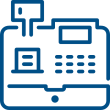 Зарегистрировано ККТ
более 
75 тыс.
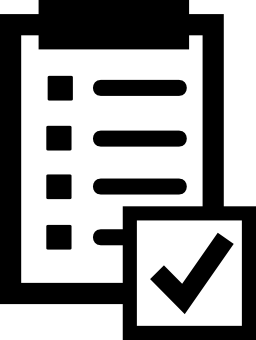 Количество проверок соблюдения требований к ККТ
более 
557 
млн рублей
По результатам проверок , выявивших нарушения, предъявлены штрафные санкции
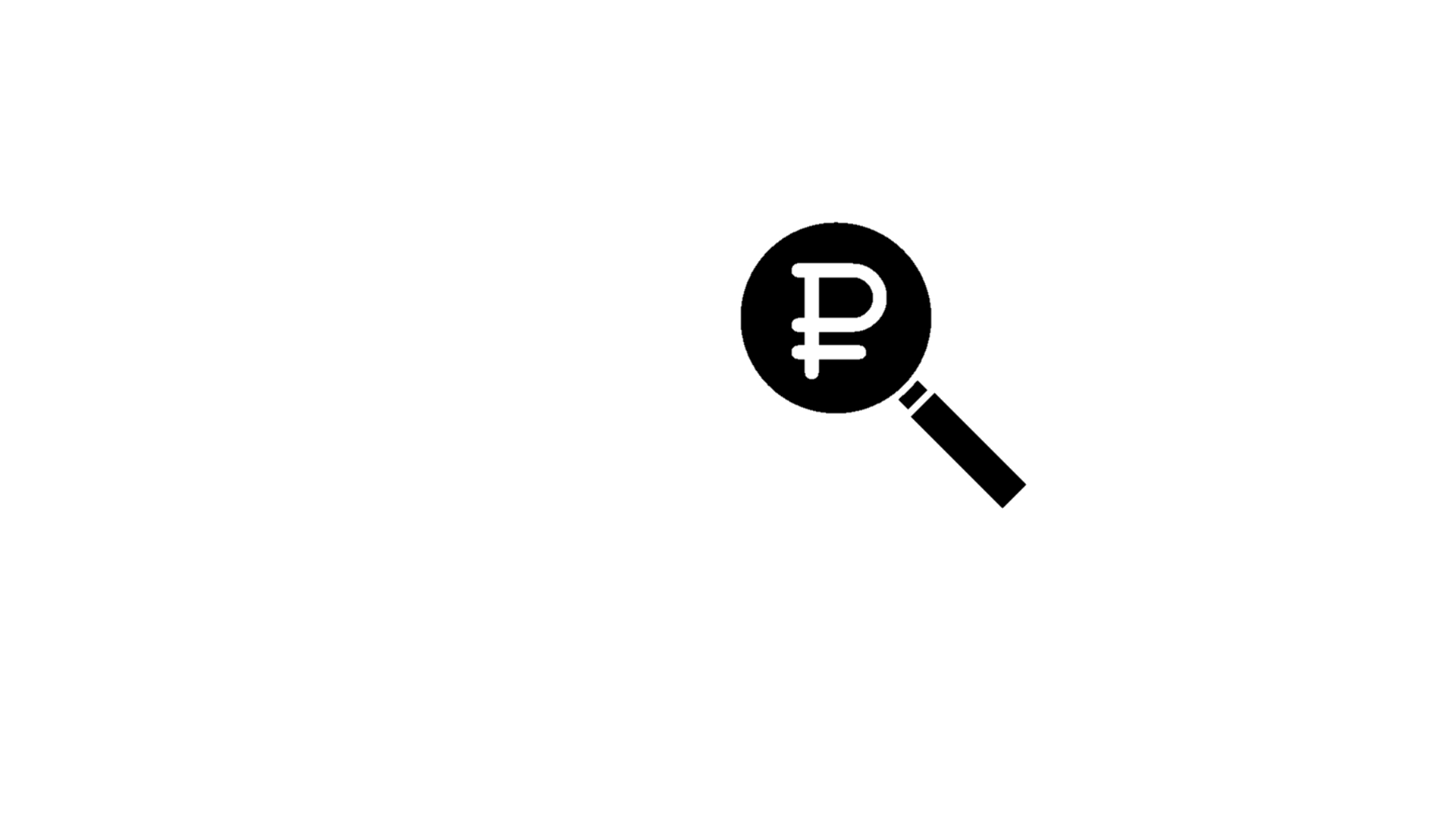 25
Государственная регистрация и учет налогоплательщиков


Внесено сведений в ЕГРЮЛ
о юридических лицах
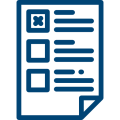 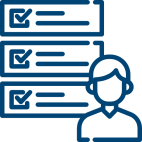 Внесено сведений в ЕГРИП об индивидуальных предпринимателях
- 3,1%
- 19,0%
Внесено сведений в ЕГРЮЛ 
о юридических лицах, прекративших свою деятельность

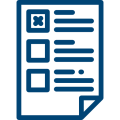 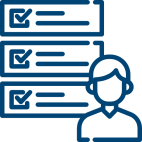 Внесено сведений в ЕГРИП об ИП, прекративших свою деятельность
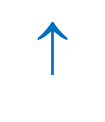 - 0,8%
+ 4,9%
Реестр МСП

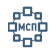 Количество  поданных на государственную регистрацию пакетов электронных документов
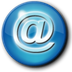 - 2,0%

+ 49,6%
По состоянию на 1 января 2020 года в Едином государственном реестре юридических лиц (ЕГРЮЛ) содержатся сведения о 3 715,3 тыс. юридических лицах (кроме прекративших свою деятельность) и о 7 174,4 тыс. юридических лицах, прекративших свою деятельность.
По состоянию на 1 января 2020 года в Едином государственном реестре индивидуальных предпринимателей (ЕГРИП) содержатся сведения о 4 040,1 тыс.  индивидуальных предпринимателях и крестьянских (фермерских) хозяйств, кроме прекративших свою деятельность.
С использованием сервиса «Подача электронных документов на государственную регистрацию» за                   2019 год направлено более 1 809,5 тыс. пакетов электронных документов.
С 1 августа 2016 года Служба осуществляет ведение Единого реестра субъектов малого и среднего предпринимательства.
По состоянию на 10 января 2020 года в реестре содержатся сведения о 5,92 млн. субъектов малого и среднего предпринимательства, из них – 5,7 млн. микропредприятий с доходами до 120 млн. рублей, 224 тыс. малых предприятий и 17,0 тыс. средних предприятий.
За 2019 год пользователями выполнено более 48,5 млн. поисковых запросов, в том числе сформировано более 3,6 млн. выписок из Единого реестра субъектов малого и среднего предпринимательства.
26
УЗНАЙ ИНН 
452,8 млн. обращений*
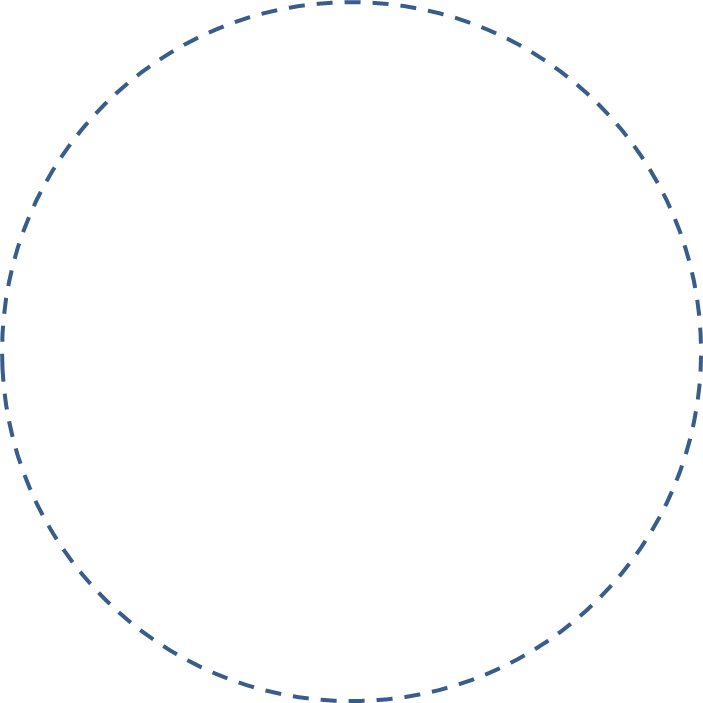 ЛИЧНЫЙ КАБИНЕТ НАЛОГОПЛАТЕЛЬЩИКА ДЛЯ ФИЗИЧЕСКИХ ЛИЦ 
29,2 млн человек
Официальный сайт ФНС России и сервисы
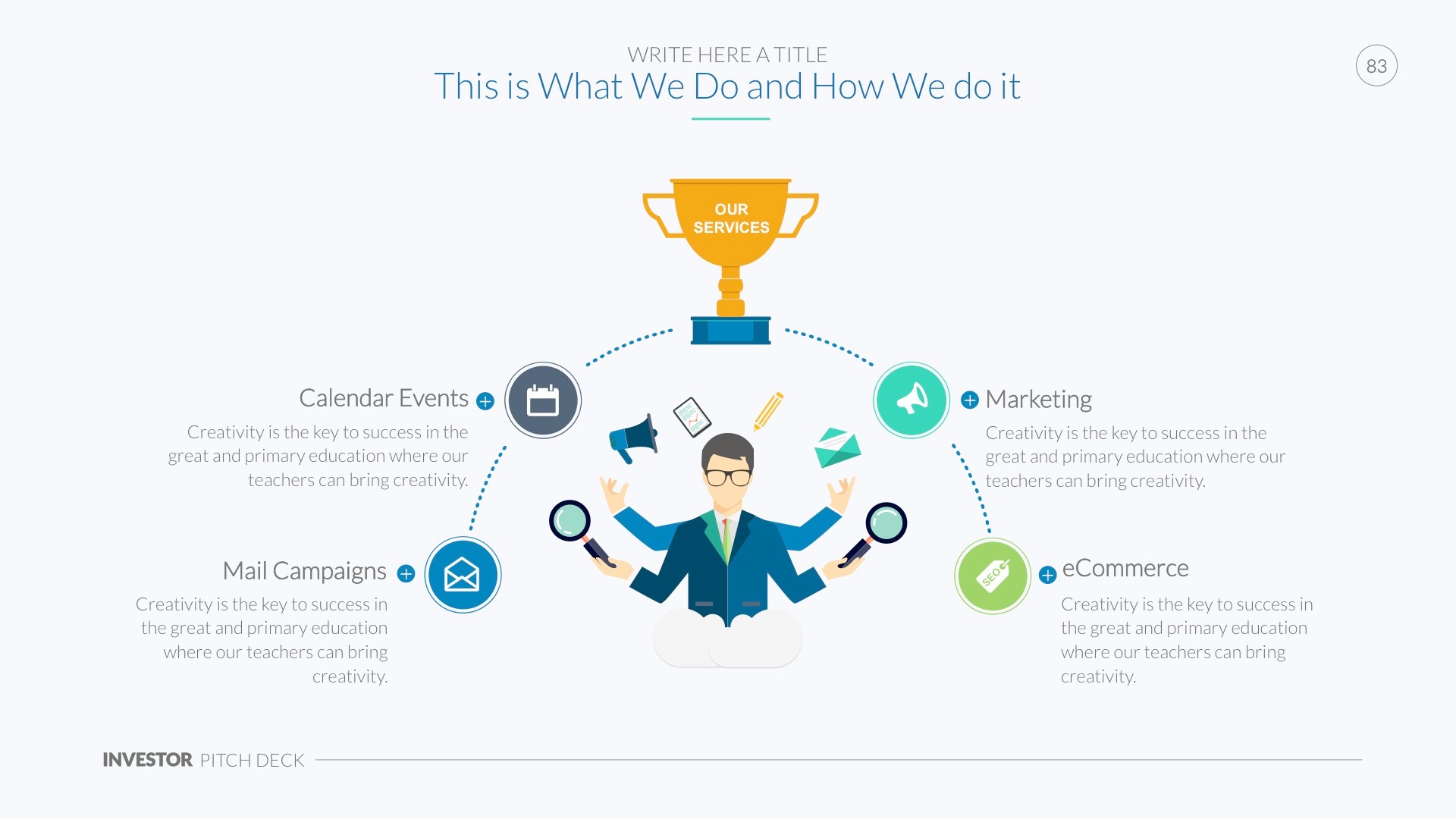 РИСКИ БИЗНЕСА: ПРОВЕРЬ СЕБЯ И КОНТРАГЕНТА
более 1 млрд. обращений*
ЛИЧНЫЙ КАБИНЕТ НАЛОГОПЛАТЕЛЬЩИКА ИНДИВИДУАЛЬНОГО ПРЕДПРИНИМАТЕЛЯ 
2  млн ИП
ПРОВЕРКА КОРРЕКТНОСТИ ЗАПОЛНЕНИЯ СЧЕТОВ-ФАКТУР
173,5 млн. обращений
через web-сервис*
ЛИЧНЫЙ КАБИНЕТ НАЛОГОПЛАТЕЛЬЩИКА  ЮРИДИЧЕСКОГО ЛИЦА 
855 тысяч организаций
БОЛЕЕ 50 СЕРВИСОВ
количество посещений официального сайтаоколо 146 млн.*
27
* за 2019 год
Оказание услуг налогоплательщикам
Количество вызовов 
в единый контакт-центр 
 за 2019 год
Уровень удовлетворенности граждан качеством предоставления государственных услуг ФНС России
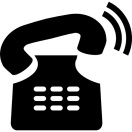 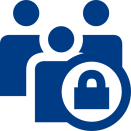 97%
более 12,0 млн
В целях сокращения времени ожидания в очереди, для оптимизации процесса приёма налогоплательщиков проводится работа по оснащению инспекций ФНС России по субъектам Российской Федерации программно-аппаратными комплексами автоматизации обслуживания граждан и организаций в территориальных налоговых органах (системами управления очередью). 
С целью предоставления налогоплательщикам качественного, быстрого информационного обслуживания при личном посещении налогоплательщиком налоговой инспекции за 2019 год 1 074 сотрудника территориальных налоговых органов, осуществляющих личный приём и обслуживание налогоплательщиков, прошли обучающие тренинги по эффективному взаимодействию и вежливому общению с налогоплательщиками. 
В рамках работ по совершенствованию  информирования налогоплательщиков ФНС России ведёт активную информационно-просветительскую работу по повышению налоговой грамотности.
Указом Президента Российской Федерации от 07.05.2012 № 601 установлено значение целевого показателя «Уровень удовлетворённости граждан Российской Федерации качеством предоставления государственных услуг - не менее 90%».
В соответствии с постановлением Правительства Российской Федерации от 12.12.2012 № 1284 в ФНС России внедрена система мониторинга качества предоставления государственных услуг, полученные результаты учитываются при решении кадровых вопросов. 
По результатам 2019 года среднее значение показателя уровня удовлетворённости граждан качеством предоставления государственных услуг ФНС России составило 97%.


.
28
Модернизация налоговых органов
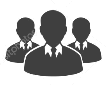 150 тыс. пользователей 
сотрудников ФНС
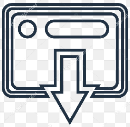 24,2 тыс. выписок УФК
50 млн внешних 
пользователей
82 млн налоговой и бухгалтерской отчетности
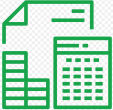 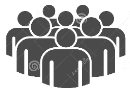 АИС НАЛОГ – ОДНА ИЗ КРУПНЕЙШИХ БАЗ ДАННЫХ В МИРЕ
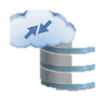 8 млрд счетов-фактур
765 Тбайт база данных
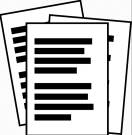 42 млн решений о зачете/возврате
12,7 млрд объектов налогообложения в базе данных
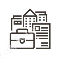 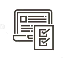 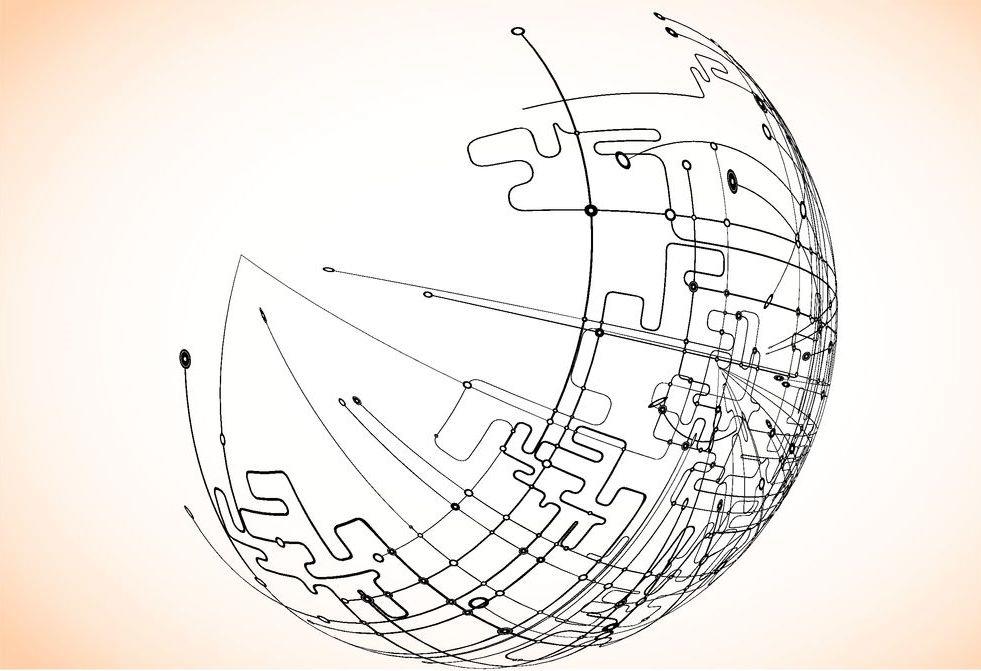 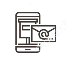 63 млн открыто КНП
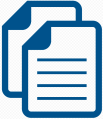 сформировано 46 млн документов выявления недоимки
7 млрд обращений к интернет-сервисам ФНС России в год
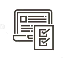 сформировано 53 млн требований об уплате налогов
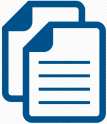 29
Администрирование крупнейших налогоплательщиков
Поступления в бюджет по результатам контрольной работы
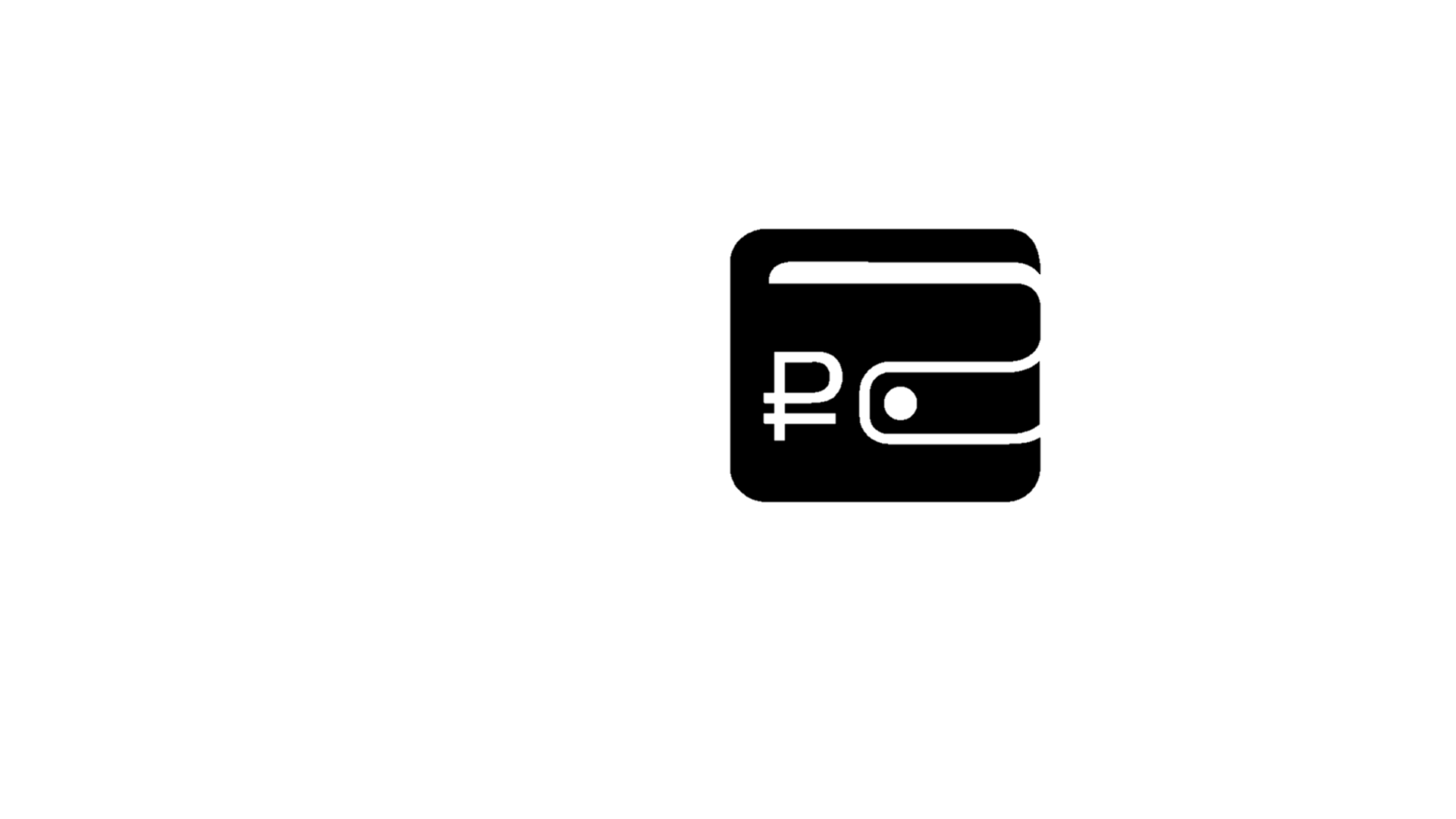 в 2 раза

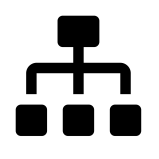 Вертикально интегрированнаясистема администрирования
Количество выездных 
налоговых проверок

в 1,5 раза
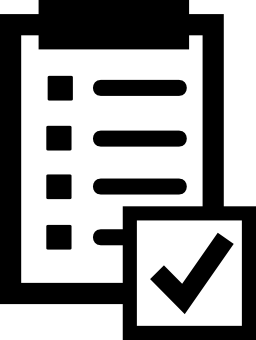 8 Межрегиональных инспекций
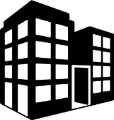 12 Межрайонных инспекций
Эффективность выездных налоговых проверок

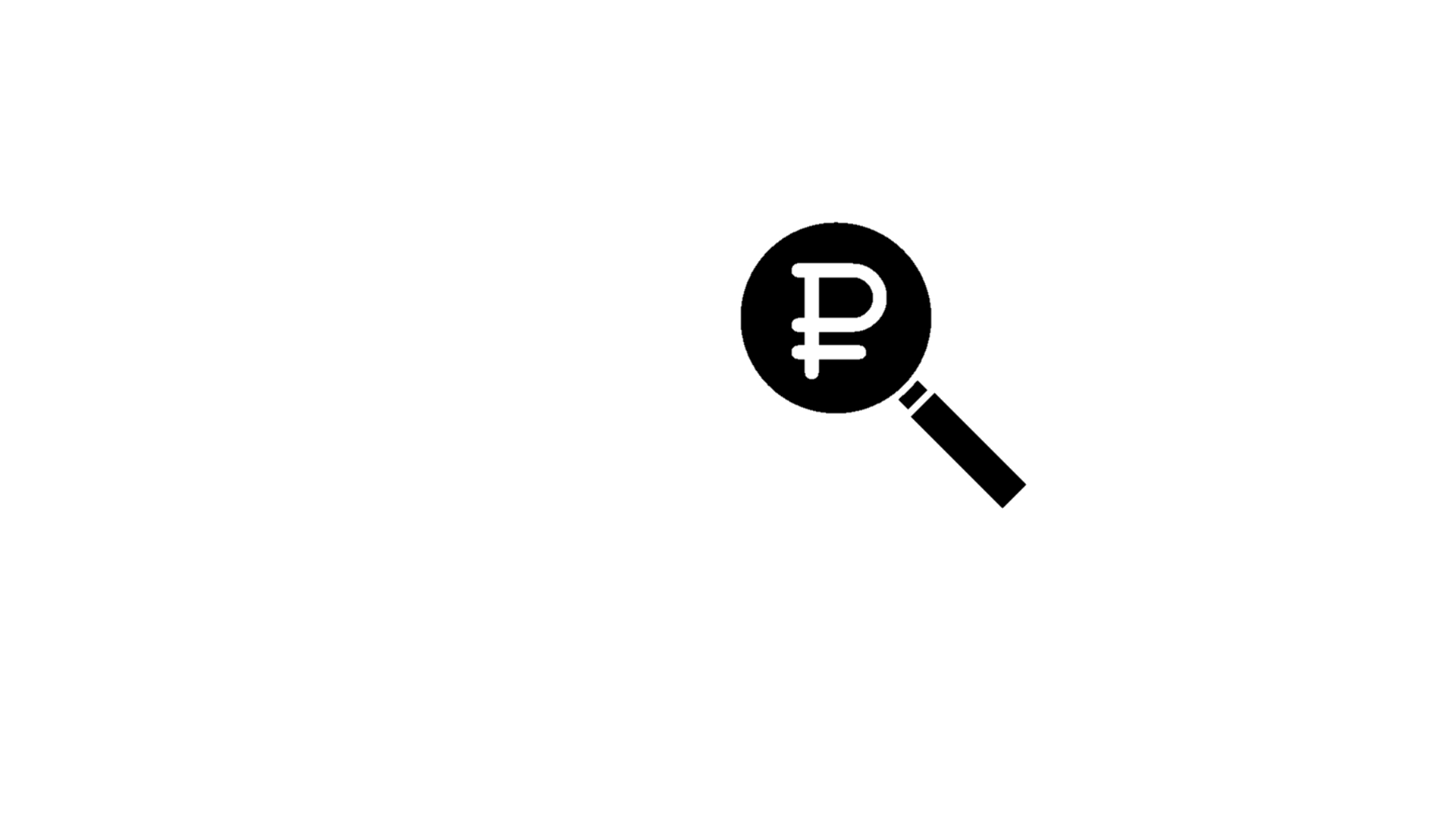 в 2,5 раза
Крупнейшие налогоплательщики2 881 организаций
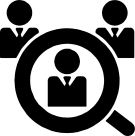 Поступления в бюджет от добровольного уточнения крупнейшими налогоплательщиками налоговых обязательств.

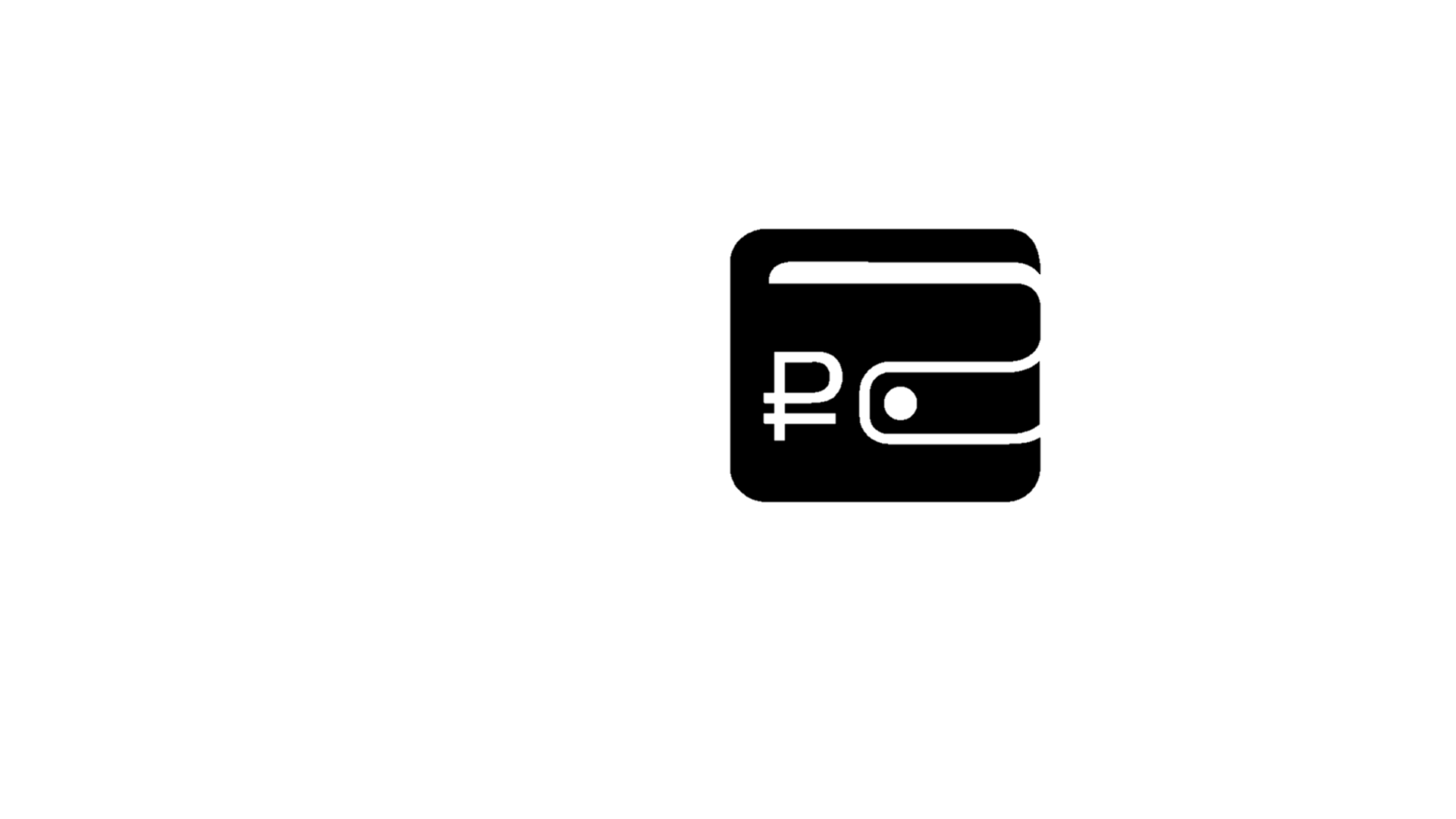 в 2,3 раза
В 2019 году начала функционировать новая вертикально интегрированная модель организации администрирования крупнейших налогоплательщиков.
Данная система администрирования межрегиональных инспекций и находящихся в их подчинении межрайонных инспекций по крупнейшим налогоплательщикам обеспечивает повышение качества администрирования, выявление характерных для определенных отраслей (групп налогоплательщиков) вопросов, выработку и доведение единых методологических подходов, а также рост дополнительных поступлений в бюджет Российской Федерации.
По итогам 2019 года в межрегиональных (межрайонных) инспекциях ФНС России по крупнейшим налогоплательщикам администрируются 2 881 крупнейших налогоплательщика.
Межрегиональными и межрайонными инспекциями ФНС России по крупнейшим налогоплательщикам за 2019 год обеспечен более чем в 2 раза рост поступлений в бюджет по результатам контрольной работы по сравнению с аналогичным периодом прошлого года.
За 2019 год в сопоставлении с 2018 годом уменьшилось на 233 единицы (или в 1,5 раза) совокупное количество выездных налоговых проверок, проведенных межрегиональными и межрайонными инспекциями ФНС России по крупнейшим налогоплательщикам и одновременно в 2,5 раза возросла их эффективность.
Также за 2019 год обеспечен на 131% (или в 2,3 раза) рост поступлений в бюджет от добровольного уточнения крупнейшими налогоплательщиками налоговых обязательств по сравнению с аналогичным периодом прошлого года.
30
Основные изменения налогового законодательства
Федеральный закон от 15.04.2019 № 63-ФЗ «О внесении изменений в часть вторую Налогового кодекса Российской Федерации и статью 9 Федерального закона "О внесении изменений в части первую и вторую Налогового кодекса Российской Федерации и отдельные законодательные акты Российской Федерации о налогах и сборах»
Введен заявительный порядок предоставления налоговых льгот по транспортному и земельному налогам для налогоплательщиков-организаций.  
Отменена обязанность по ежеквартальному представлению налоговых расчетов по авансовым платежам по налогу на имущество организаций.
Введена возможность представления единой налоговой декларации по налогу на имущество организаций в выбранный налогоплательщиком налоговый орган.  
Уточнены условия применения налоговой ставки не более 0,3% в отношении земельных участков, не используемых в предпринимательской деятельности.

Федеральный закон от 29.09.2019 № 325-ФЗ «О внесении изменений в части первую и вторую Налогового кодекса Российской Федерации»
Установлена возможность верификации сведений налоговых органов об объектах налогообложения и их владельцах, представленных в соответствии с п. 4 ст. 85 Налогового кодекса Российской Федерации, за периоды, определенные взаимодействующими органами (организациями, должностными лицами).
Введен информационный обмен ФНС России с ПФР сведениями о пенсионерах, лица предпенсионного возраста и инвалидах. 
Уточнён порядок определения налоговой базы в отношении водных несамоходных (буксируемых) транспортных средств. 
Установлена процедура рассмотрения заявления о предоставлении налоговой льготы при налогообложении имущества: по результатам налоговый орган направляет уведомление о предоставлении налоговой льготы либо сообщение об отказе от предоставления налоговой льготы.
Введен беззаявительный порядок предоставления налоговой льготы по транспортному налогу для физлиц. 
Исключено условие об учете имущества в качестве объекта основного средства для его налогообложения налогом на имущество организаций исходя из кадастровой стоимости.
Уточнены условия применения налоговой ставки не более 0,3% в отношении земельных участков, приобретенных для ИЖС, используемых в предпринимательской деятельности.
31
Основные изменения налогового законодательства
Федеральный закон от 28.11.2019 № 379-ФЗ «О внесении изменений в статьи 333.33 и 378.2 части второй Налогового кодекса Российской Федерации»
К объектам, в отношении которых законом субъекта Российской Федерации могут устанавливаться особенности определения налоговой базы исходя из кадастровой стоимости по налогу на имущество организаций, отнесены: жилые помещения, гаражи, машино-места, объекты незавершенного строительства, а также жилые строения, садовые дома, хозяйственные строения или сооружения, расположенные на земельных участках, предоставленных для ведения личного подсобного хозяйства, огородничества, садоводства или индивидуального жилищного строительства.

Федеральным законом от 15.12.2019 № 428-ФЗ «О внесении изменений в Федеральный закон «О проведении эксперимента по установлению специального налогового режима «Налог на профессиональный доход» в городе федерального значения Москве, в Московской и Калужской областях, а также в Республике Татарстан (Татарстан)»  с 1 января 2020 года в перечень субъектов Российской Федерации - участников эксперимента по установлению специального налогового режима «Налог на профессиональный доход» включены субъекты Российской Федерации, не получающие дотации на выравнивание бюджетной обеспеченности, а также в состав которых входят города с населением свыше миллиона человек (город федерального значения Санкт-Петербург, Волгоградская, Воронежская, Ленинградская, Нижегородская, Новосибирская, Омская, Ростовская, Самарская, Сахалинская, Свердловская, Тюменская, Челябинская области, Красноярский и Пермский края, Ненецкий автономный округ, Ханты-Мансийский автономный округ - Югра, Ямало-Ненецкий автономный округ, Республика Башкортостан).
32